Автоматизация силового и прочностного расчета стандартной арматуры судовых энергетических установок применительно к инновационным уплотнительным материалам.
Докладчик
студент гр.3640103/80401  	           Зинчик Е.А.
 
Научный руководитель
 к.ф-м.н., доц. 	                            Штукин Л.В.
Немножко истории
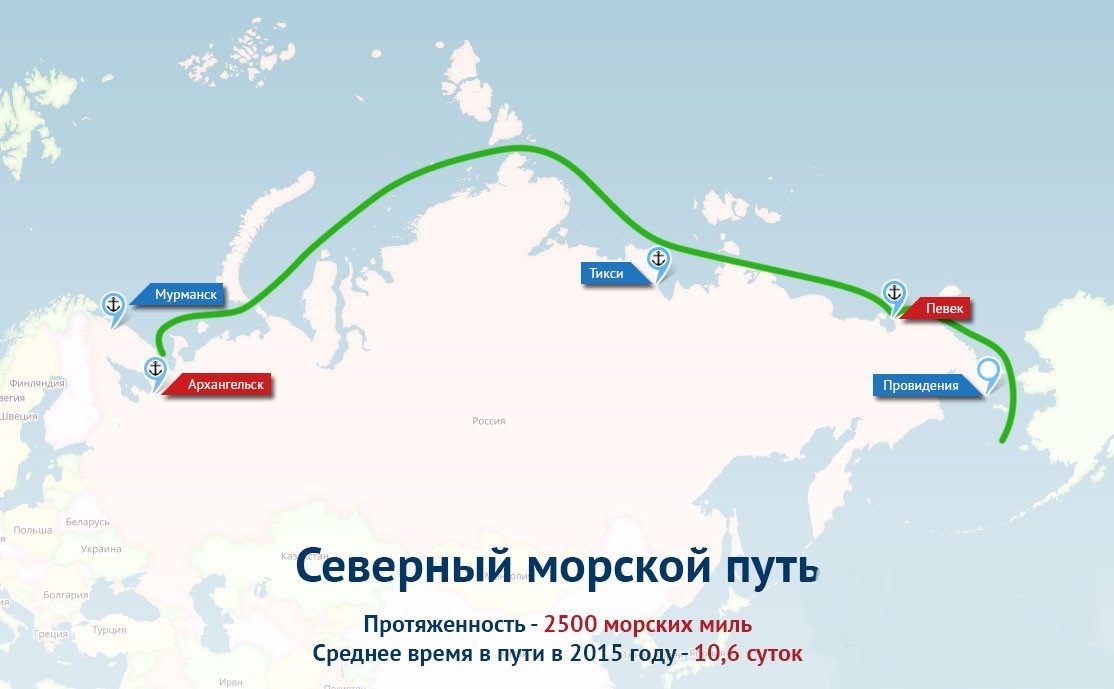 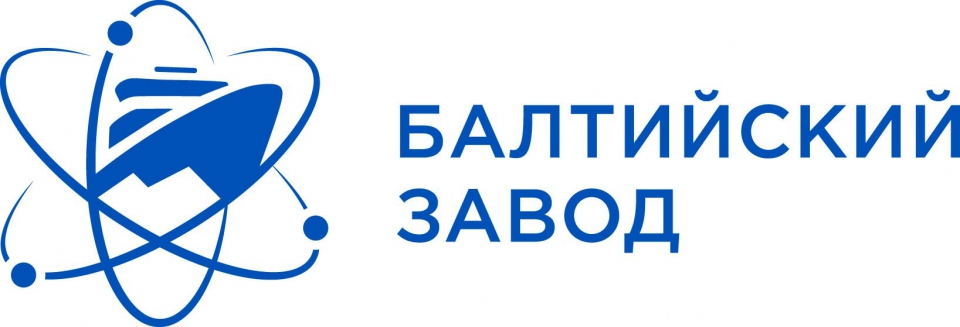 2
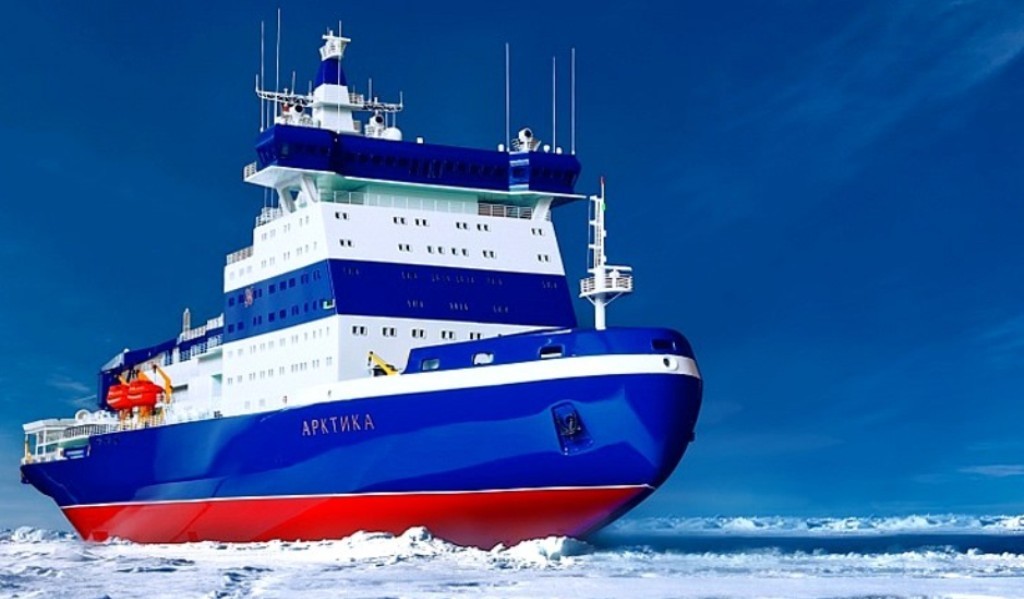 Универсальный атомный ледокол проекта 22220.
3
Задвижка ПВИЕ.491665.1001 и её составляющие
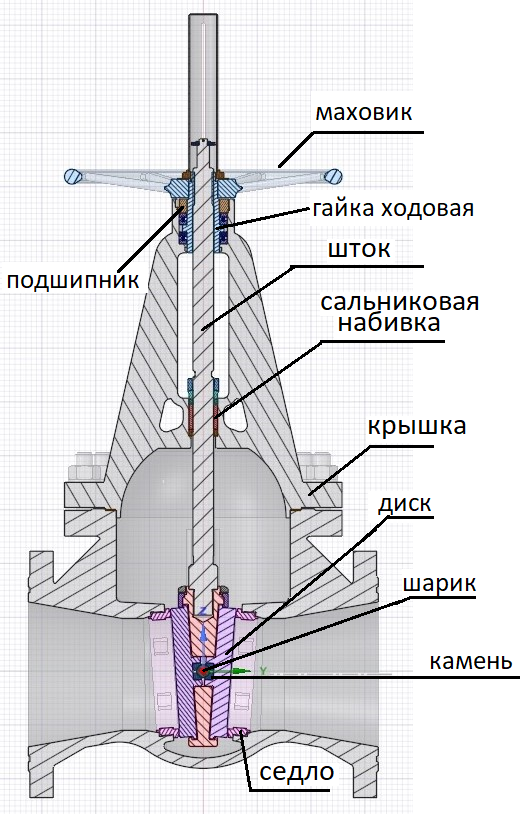 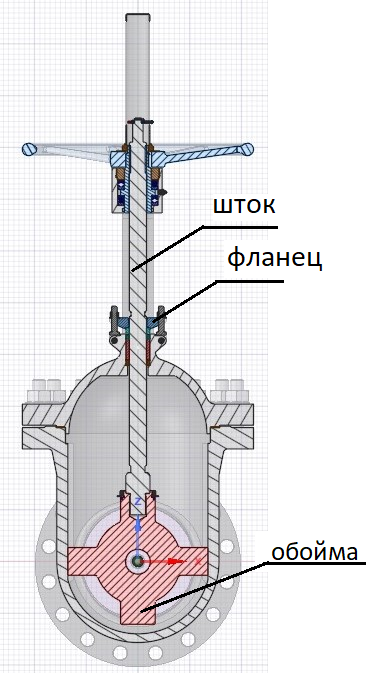 4
Выбор уплотнительных материалов
Минусы асбестовых изделий:
 
со временем теряет свои уплотнительные свойства и превращается в минеральную мелковолокнистую пыль;
имеет низкую стойкость к перепаду температур;
токсичность при эксплуатации и производстве. Асбестовая пыль способна проникать и накапливаться в легких, не выводится никакими средствами;
имеет низкую стойкость к вибрации.
Плюсы безасбестового материала:
 
выдерживает эксплуатацию при давлении до 25 МПа;
способен выдерживать большие перепады температур;
материал более пластичен, лучше герметизация;
экологически безопасен;
имеет высокие электроизоляционные свойства;
увеличивает эффективность работы механизмов и оборудования.
5
Уплотнительный материал на основе терморасширенного графита(ТРГ)
Свойства материалов из ТРГ:
Сохраняет все свойства натурального графита и имеет новые, нетипичные для природного графита свойства - пластичность и упругость.
ТРГ экологически безопасен для рабочих, т.к. не содержит асбеста и прочих канцерогенных веществ.
Материал гибкий графит не теряет свою упругость в диапазоне рабочих температур от -200С. до +2500С.
Герметичный (непроницаемый) для жидкостей и газов.
Использование уплотнений из гибкого графита обеспечивает герметизацию узлов оборудования и арматуры при максимальном рабочем давлении в 100 МПа.
Не меняет свойства при изменении температуры и давления при максимальных допустимых нагрузках на узел.
Расчет задвижки
DN350 PN63 ПВИЕ.491665.1001
СТ ЦКБА
005.2-2003
СТ ЦКБА
005.1-2003
СТ ЦКБА
072-2009
СТ ЦКБА
003-2003
СТ ЦКБА
004-2003
СТ ЦКБА
002-2003
СТ ЦКБА
019-2012
СТ ЦКБА
057-2008
Блок-схема перечня необходимых стандартов для аналитического расчета.
7
Аналитический расчет основных усилий и моментов
В расчете определялись следующие основные величины:
Q и Q` - наибольшие усилия вдоль шпинделя при закрытии и открытии;
QМ и QМ` - необходимые усилия на маховике при закрытии и открытии;
QОМ - максимальное усилия вдоль шпинделя при расчете сверху;
qУМ - максимальное удельное давление в уплотнение;
M и M` - наибольшие крутящие моменты на шпинделя при закрытии и открытии.
8
Первоначальный вид таблицы расчетов в Excel
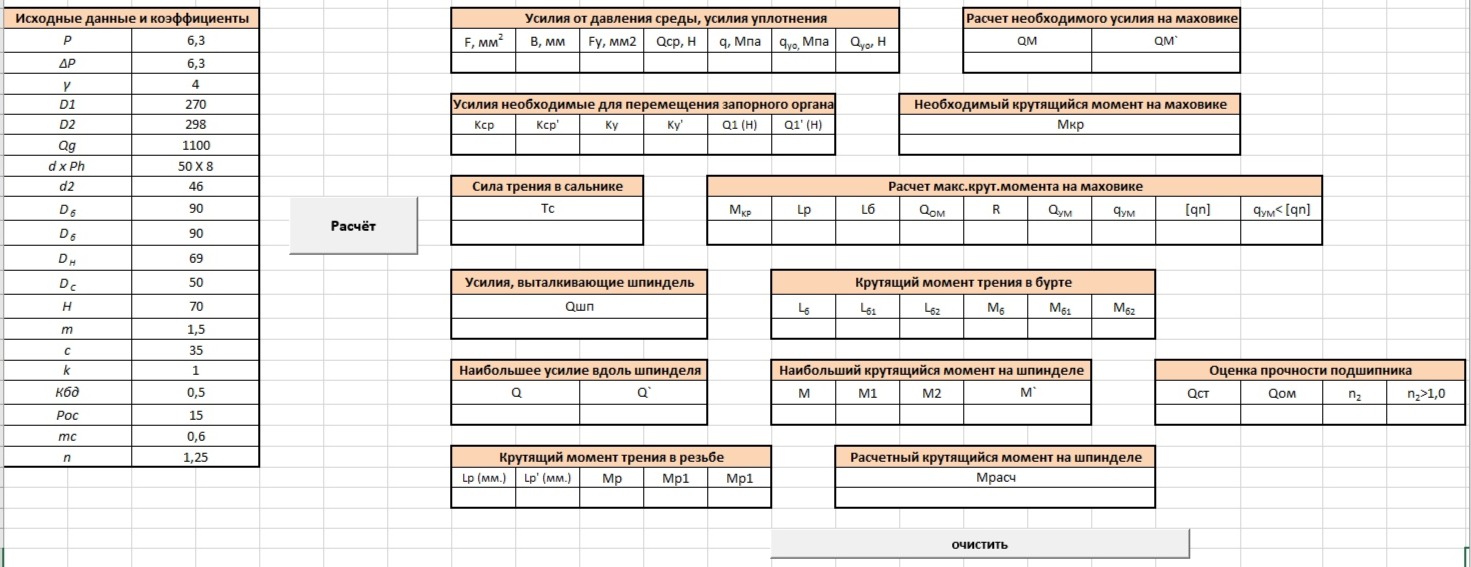 9
Выполненный расчет
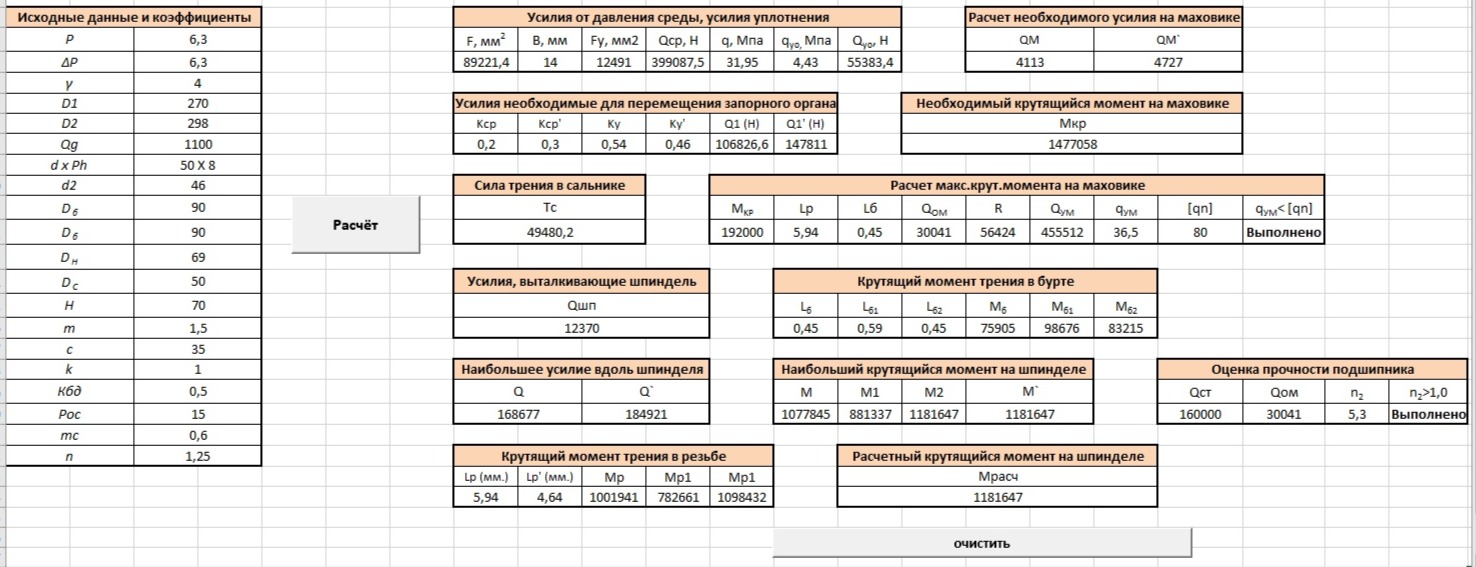 10
Конечно-элементная модель
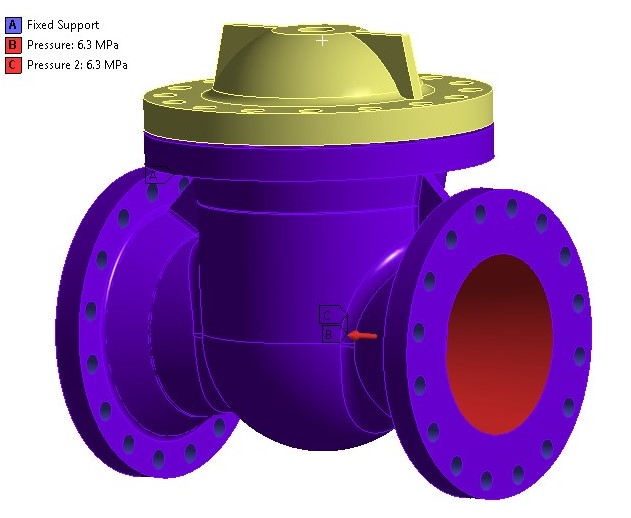 К внутренней поверхности прикладывается давление. Поверхности отверстий для креплений фиксируются по всем степеням свободы. Крышка и тройник соединяются в местах креплений.
11
Итерация 1
Расчет при номинальном внутреннем давлении  и давлении гидроиспытаний (без рёбер)
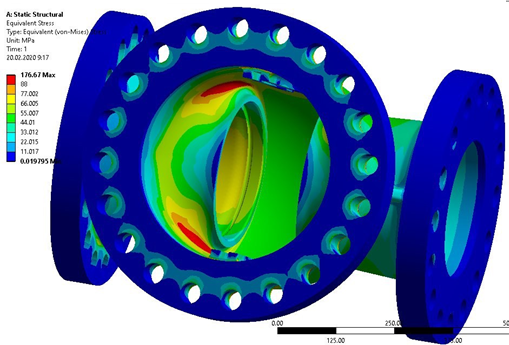 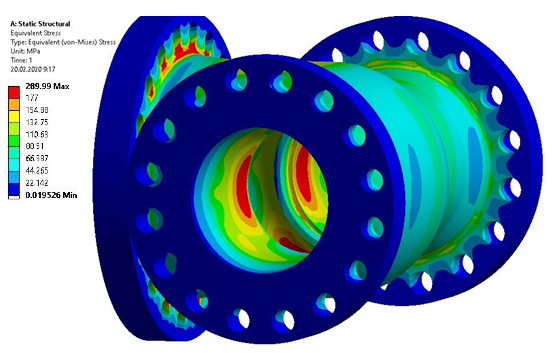 Как видно, максимальные напряжения превышают допускаемые 130 МПа и 178 МПа
12
Итерация 2
Расчет при номинальном внутреннем давлении  и давлении гидроиспытаний (с одним ребром жесткости)
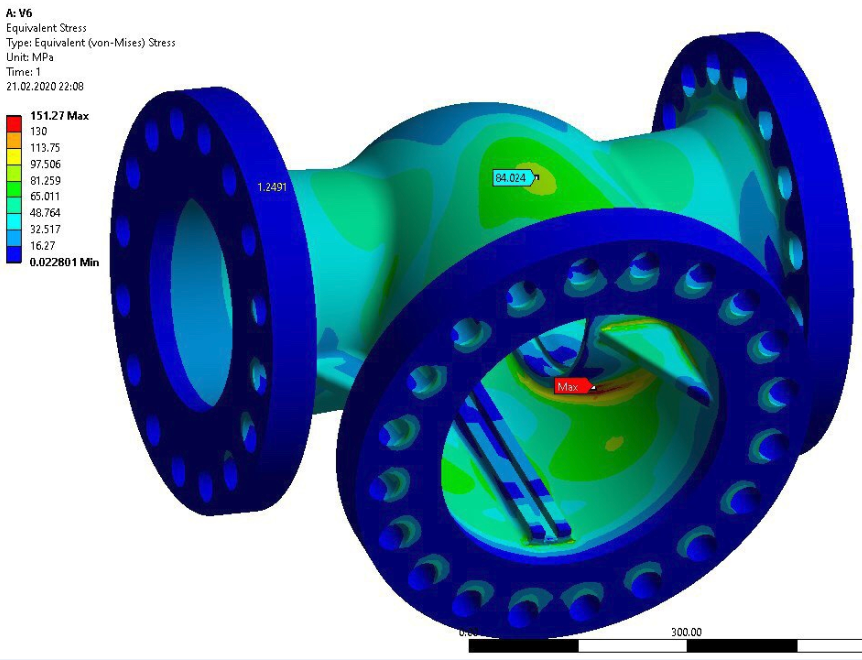 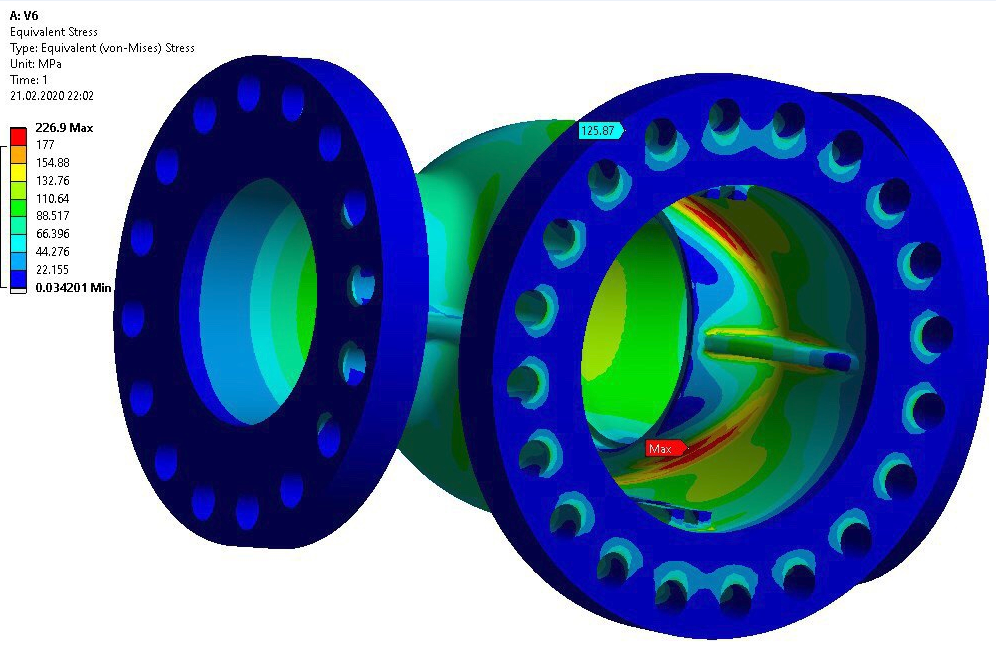 Как видно, максимальные напряжения превышают допускаемые 130 МПа и 178 МПа
13
Итерация 3
Расчет при номинальном внутреннем давлении  и давлении гидроиспытаний (с рёбрами жесткости, расположенными крестом)
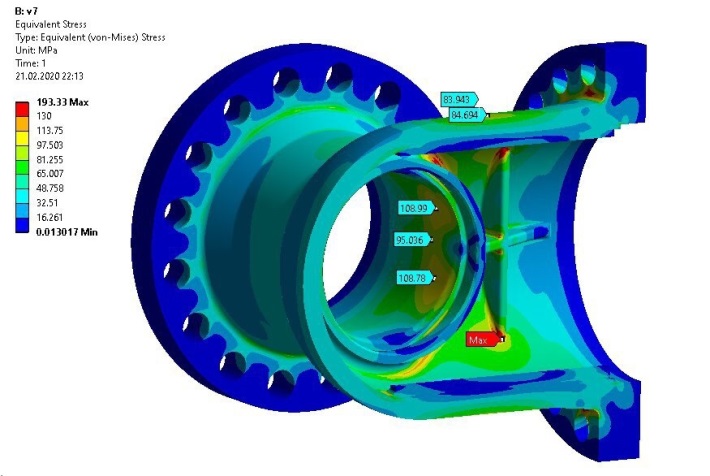 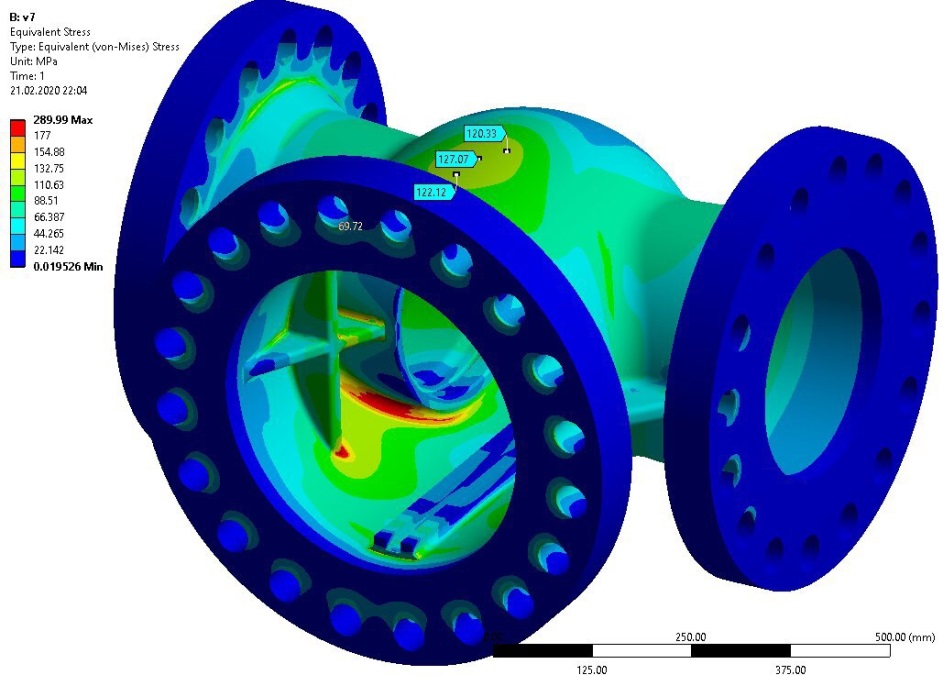 Как видно, максимальные напряжения превышают допускаемые 130 МПа и 178 МПа
14
Итерация 4 
Окончательная конфигурация без рёбер с уменьшенными радиусами перехода и увеличенной толщиной стенки цилиндрической части
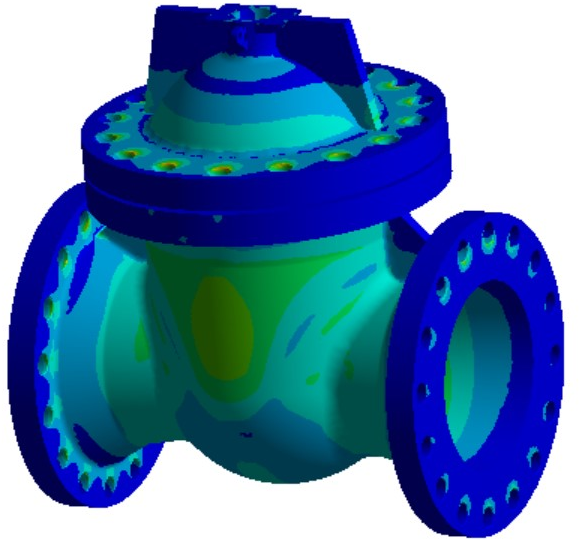 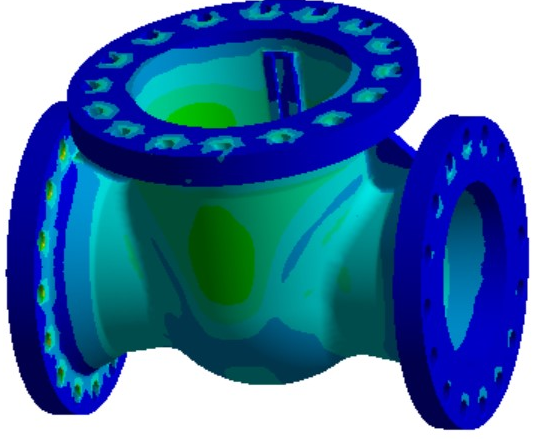 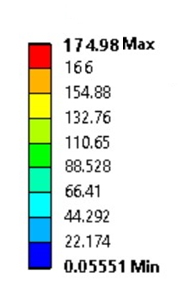 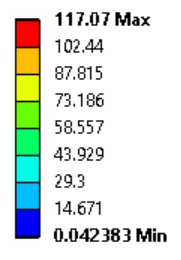 Распределение эквивалентных по Мизесу напряжений во всей модели, МПа
15
Расчет при номинальном внутреннем давлении и давлении гидроиспытаний в крышке
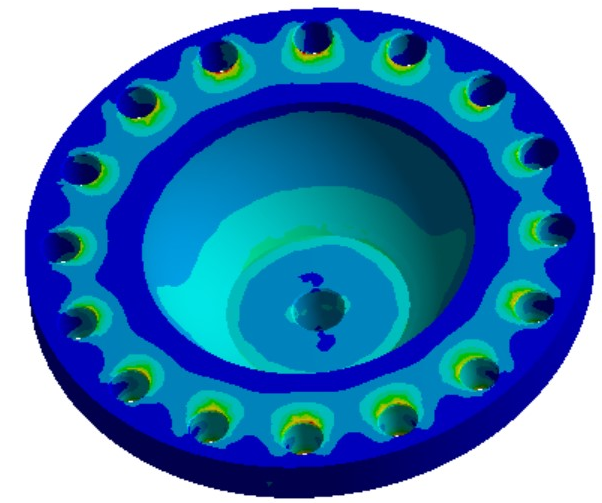 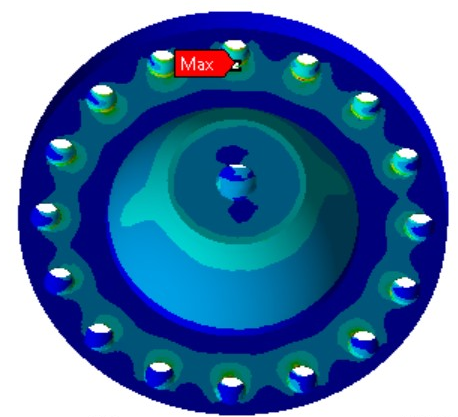 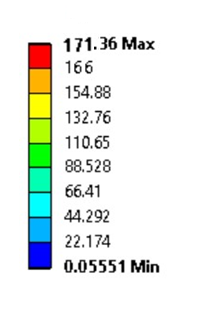 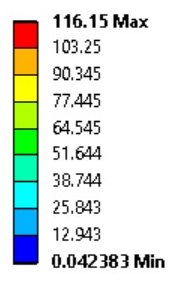 Распределение эквивалентных по Мизесу напряжений в крышке, МПа
16
Заключение
1) Весь силовой расчет был проведен в Excel при помощи функции Макросы, что помогло оптимизировать и автоматизировать вычисления для дальнейшего использования. 

2) Расчет на прочность был произведен в Ansys Workbench для  четырех конфигураций задвижки с разным расположением рёбер жесткости и радиусами перехода. 


3) Выполненный мной прочностной расчет в составе комплекта конструкторской документации на задвижку ПВИЕ.491665.1001 прошел процедуру одобрения Российским Морским Регистром Судоходства. По одобренной документации и под техническим наблюдением Регистра в заводом был изготовлен Головной образец, который прошел в полном объеме приемо-сдаточные и циклические испытания в соответствии с требованиями ГОСТ Р 15.301-2016
17
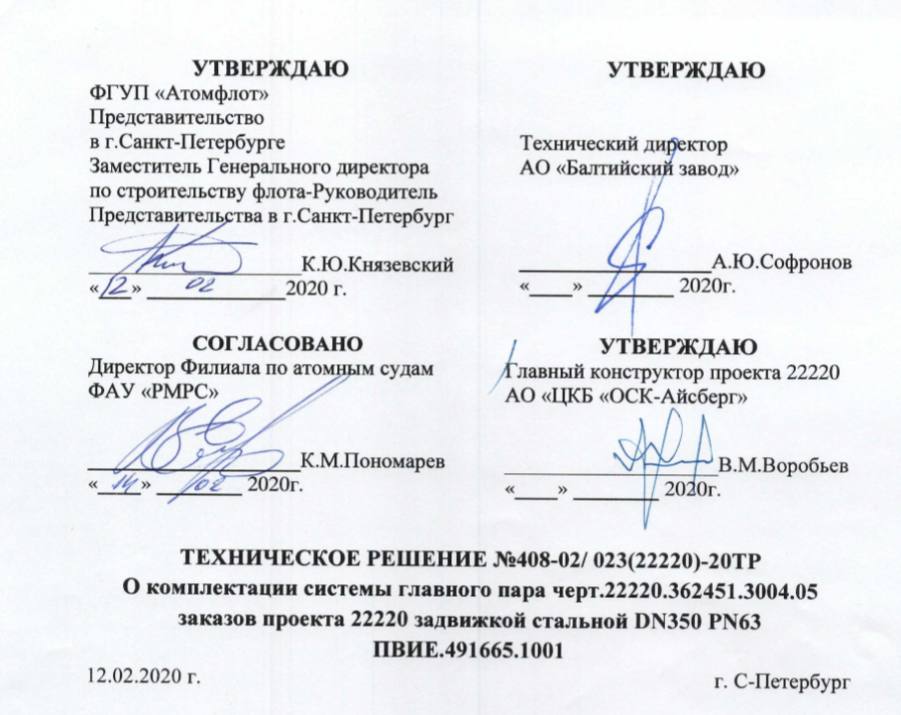 18